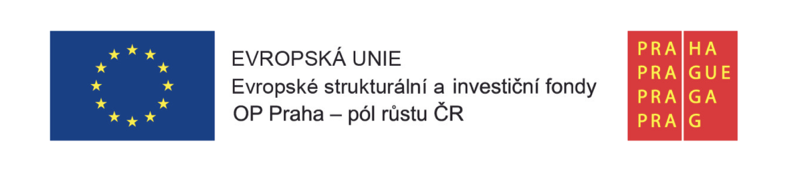 Stáž v rámci programu OP PPR, 
Výzva 54 OAP, 
Obchodní akademie Praha, s.r.o., 
CZ.07.4.68/0.0/0.0/19_071/0001945 
Termín stáže: 30.05.2022- 03.06.2022
Účastníci: Diane Tvarohá a Lilit Tomková
Místo: The British College Benalmádena Spain
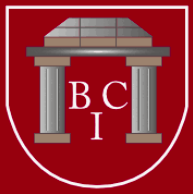 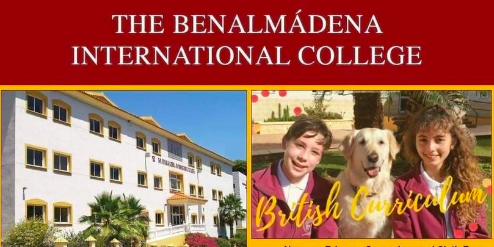 Škola stojí na vyvýšeném místě 
Benalmádeny. 

V současné době má přes 200 studentů. 
Celkem 38 učeben tvoří Benalmádena International College. Škola má základní a střední školu.
Čísla studentů se skládají z více než 17 různých národností. Mnoho z těchto dětí umí mluvit několika jazyky, než dosáhnou vyšší školy. Práce s žáky s OMJ je denní záležitostí, škola je na tyto žáky velmi dobře připravená.
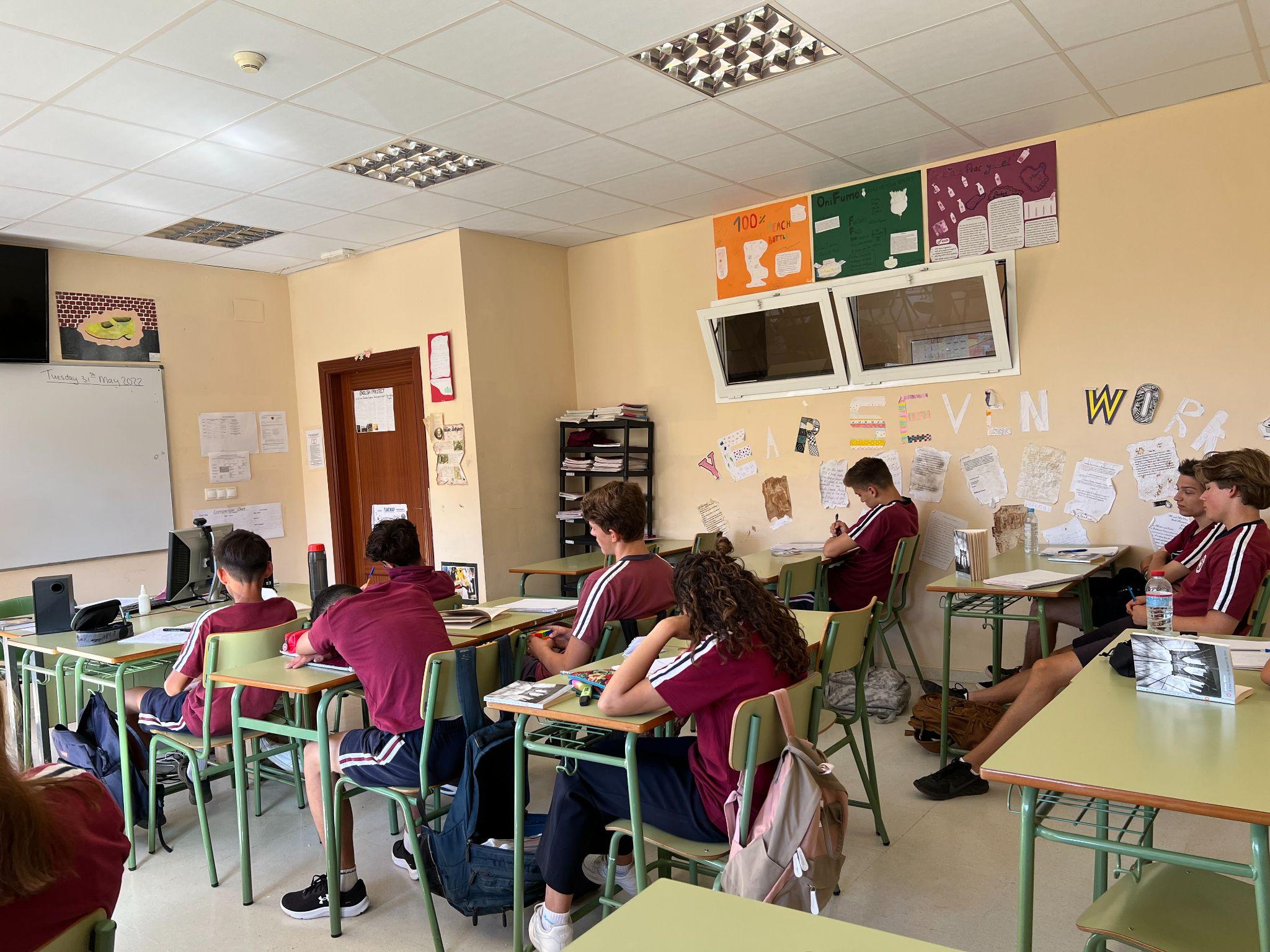 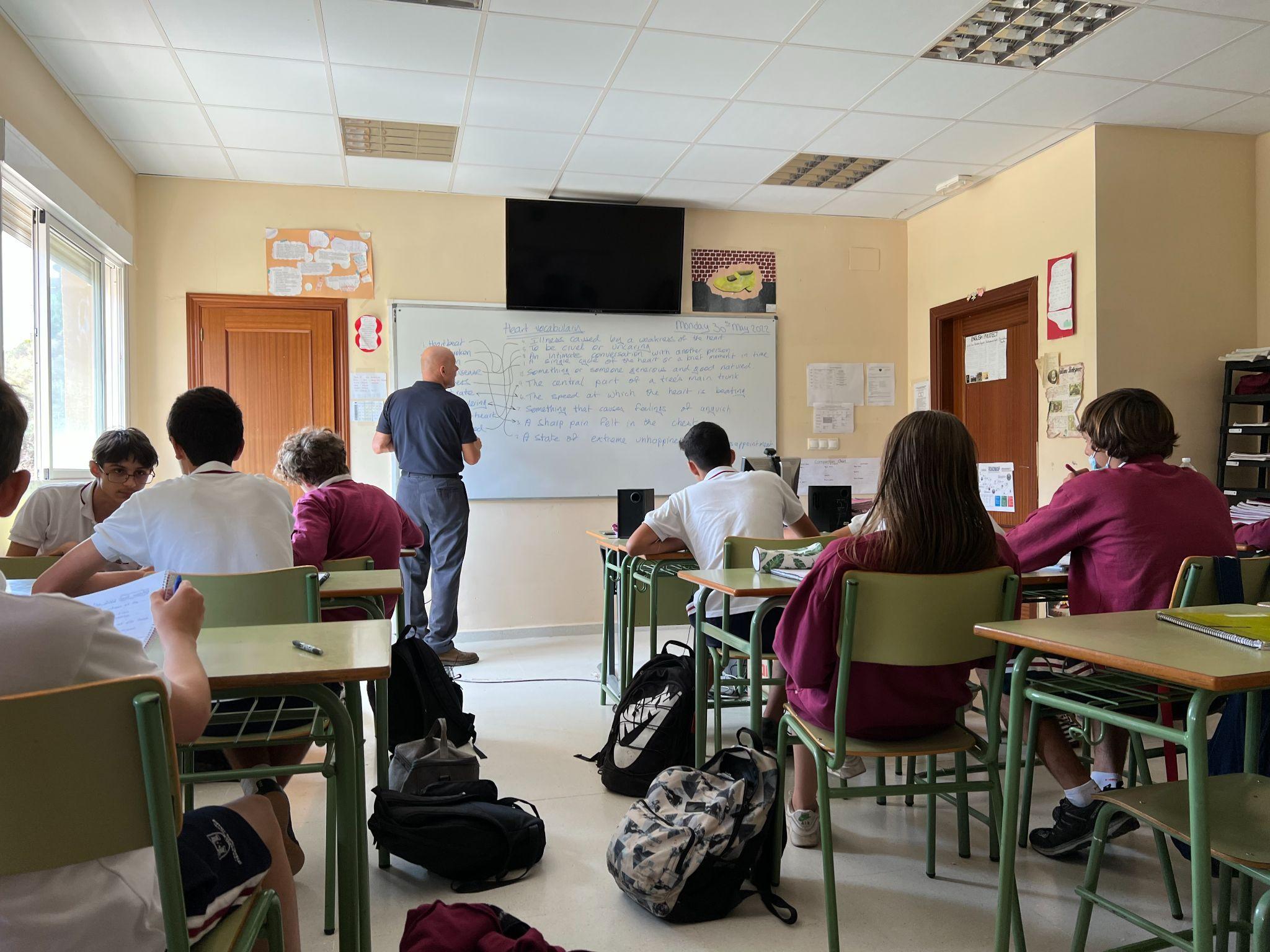 TŘÍDY

9. A 10.
Každá třída má max.15 studentů, což umožňuje osobní přístup žákům s OMJ.
Asistenti pedagoga umožňují žáky s OMJ lépe zapadnout do kolektivu, zvládat učivo, či se všestranně rozvíjet.
Každý učitel má svou učebnu, kam se chodí jednotlivé třídy (žáci). 
Každá učebna je vybavena materiály daného předmětu, např. slovníky a knihy v angličtině v učebně angličtiny atd.
Na všech hodinách třídy byly homogenní, dynamický, výborně reagovali na učitele.
Žáci s OMJ
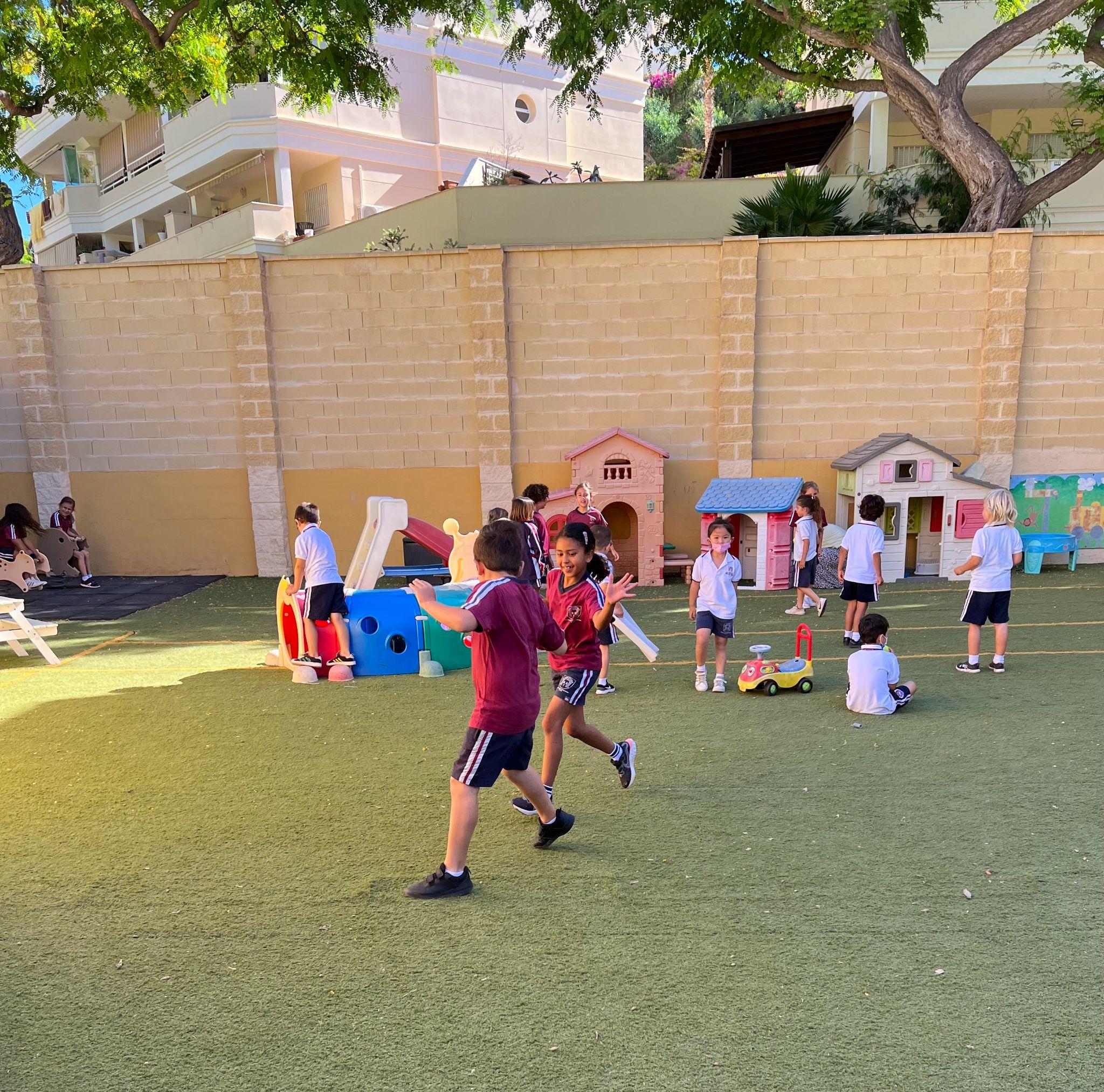 17 různých národností
pedagogický personál je multikulturní a multijazykový 
doučovací programy angličtiny 
volnočasové kluby
možnosti komunitního setkávání 
pomoc asistenta pedagoga
Práce s žáky s OMJ
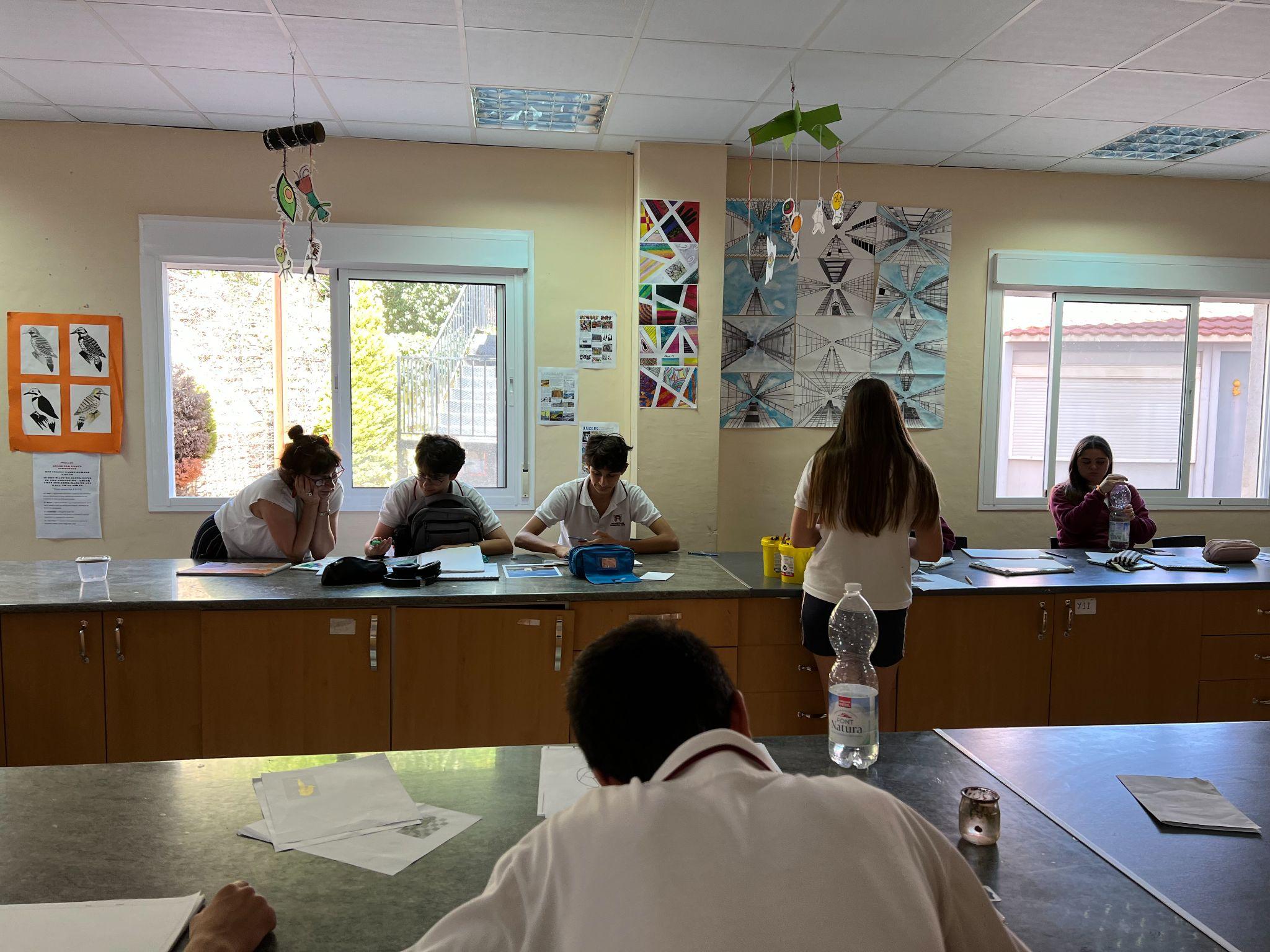 pomoc asistenta pedagoga
překladový slovník
individuální zadání jednotlivých úkolů
důraz na zapojení při skupinové práci
speciální pracovní listy 
samostatná práce při zadání jazykově obtížnějších úloh
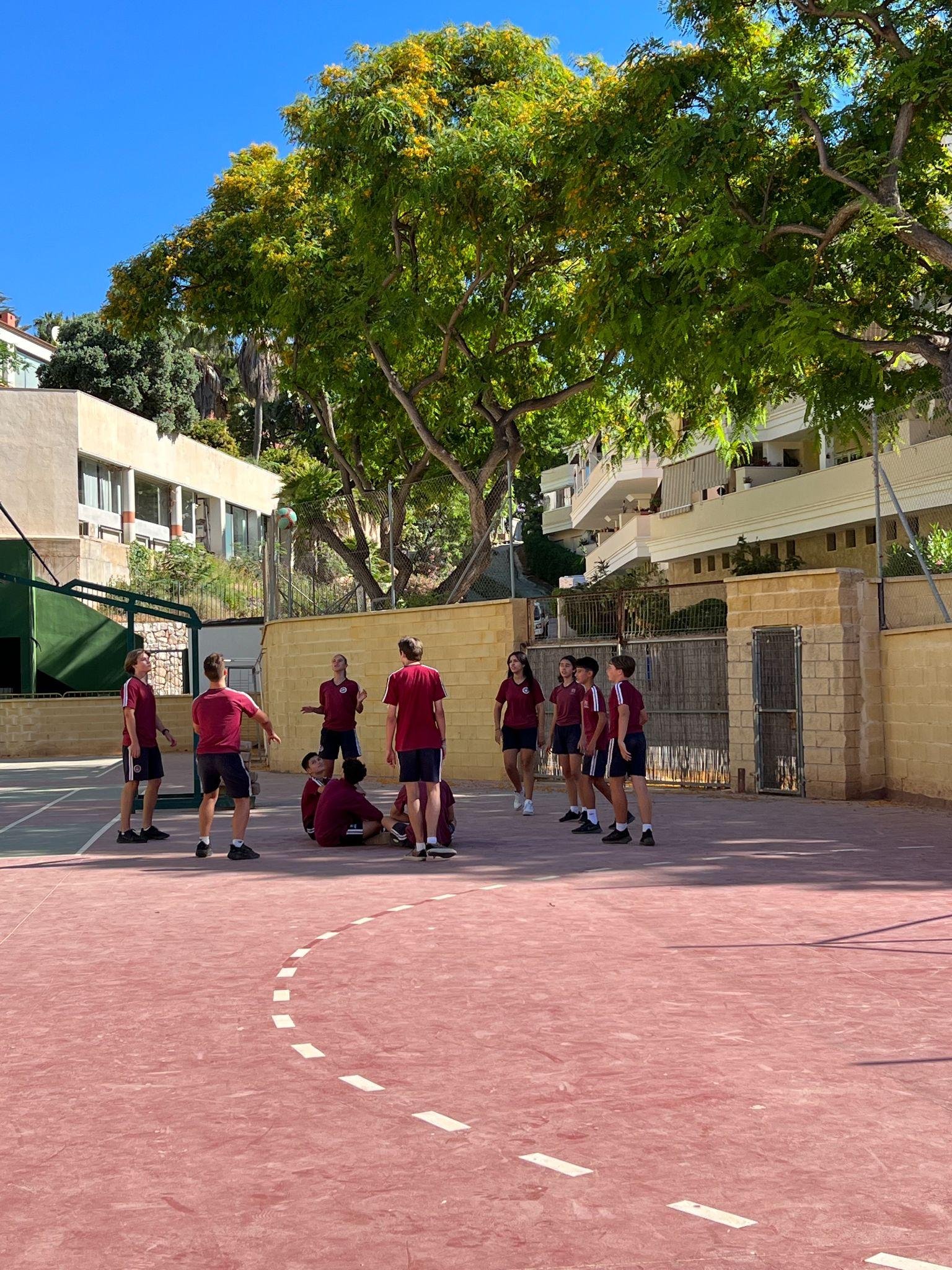 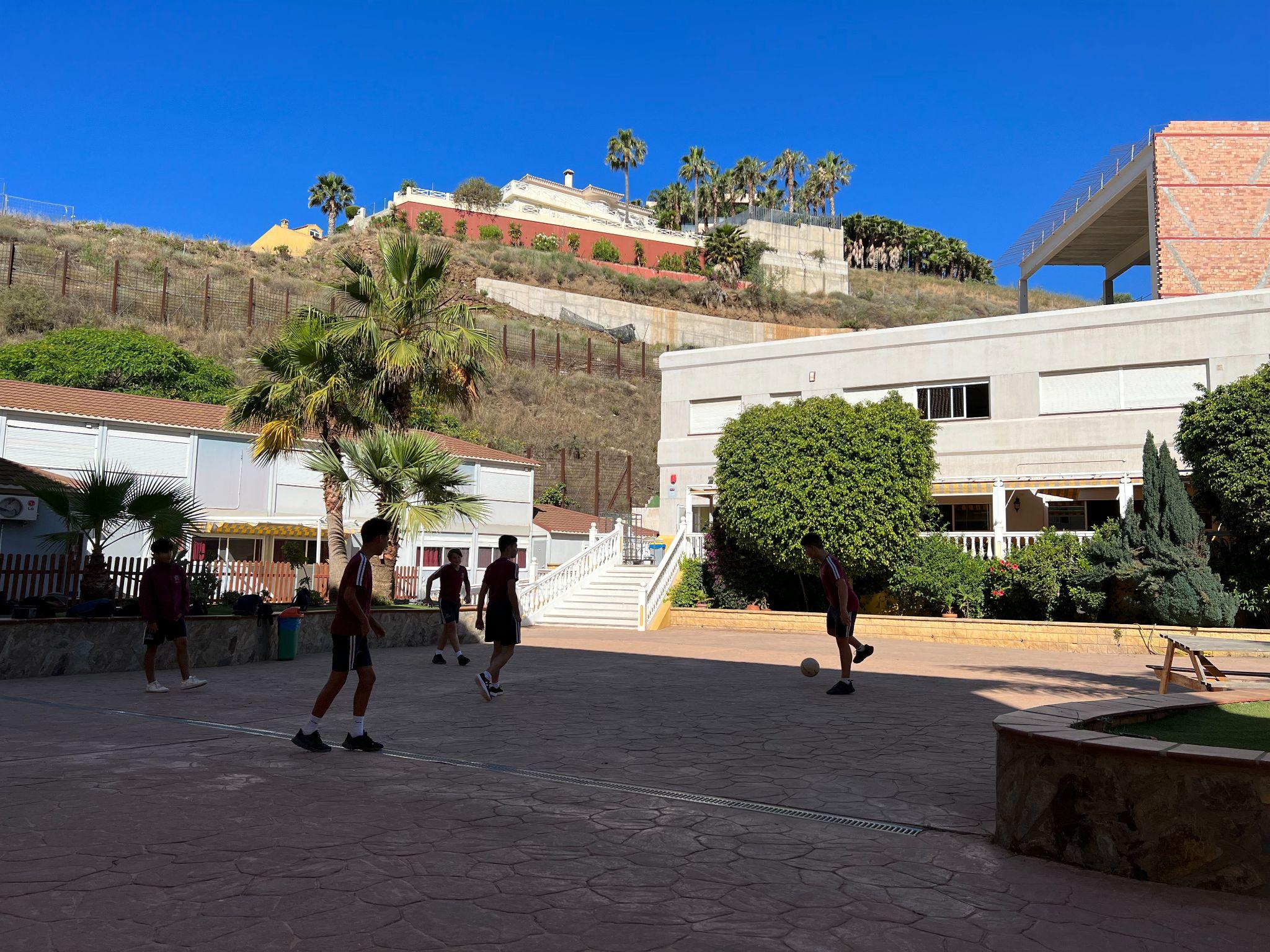 Školní 
dvůr
Zde tráví děti velké přestávky. Díky velmi příznivému počasí v jižním Španělsku jsou děti venku celý rok.
Mají zde ještě dvě hřiště na basketbal a na fotbal, velmi dobré podmínky pro nenásilnou adaptaci žáků s OMJ.
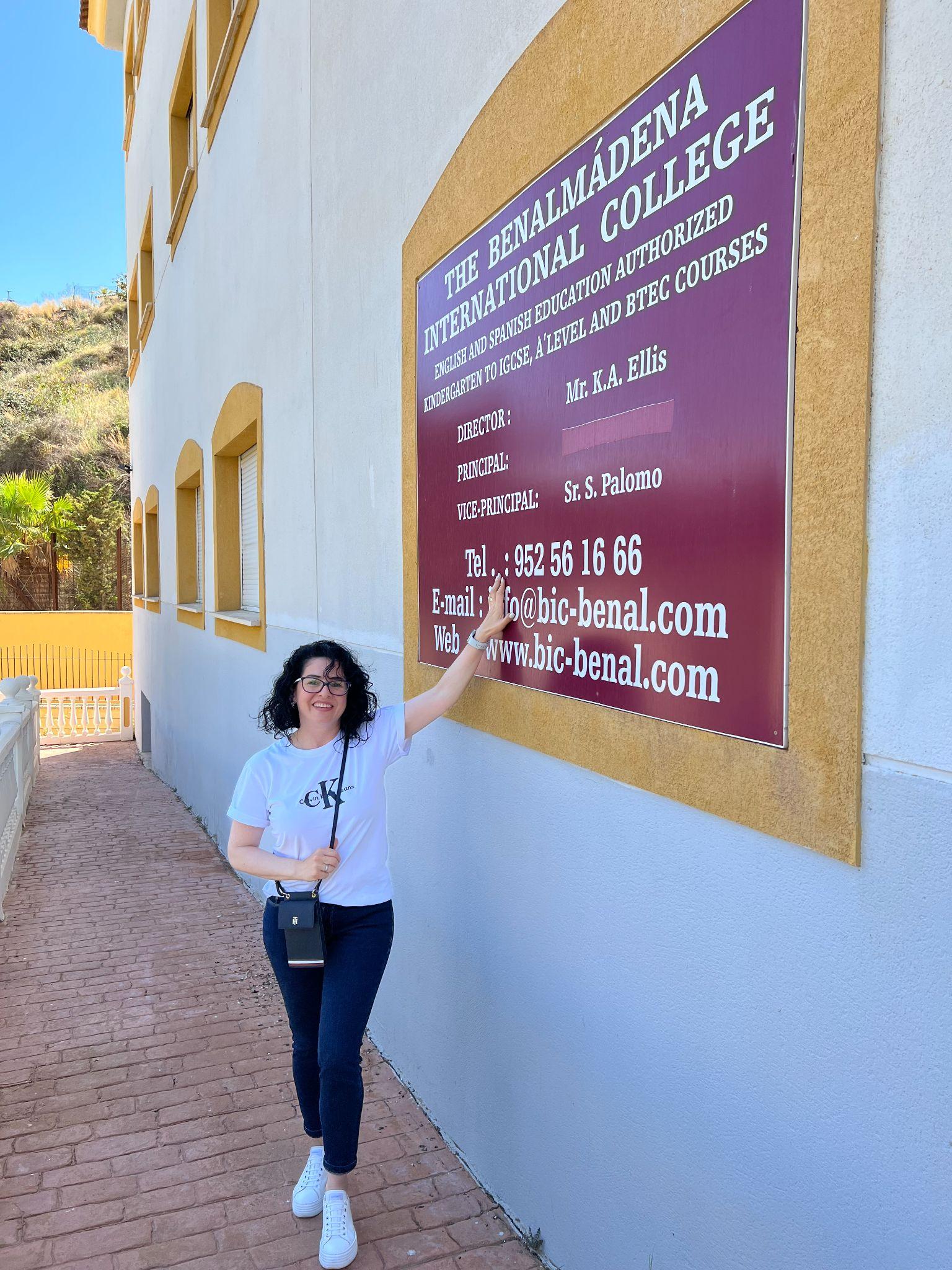 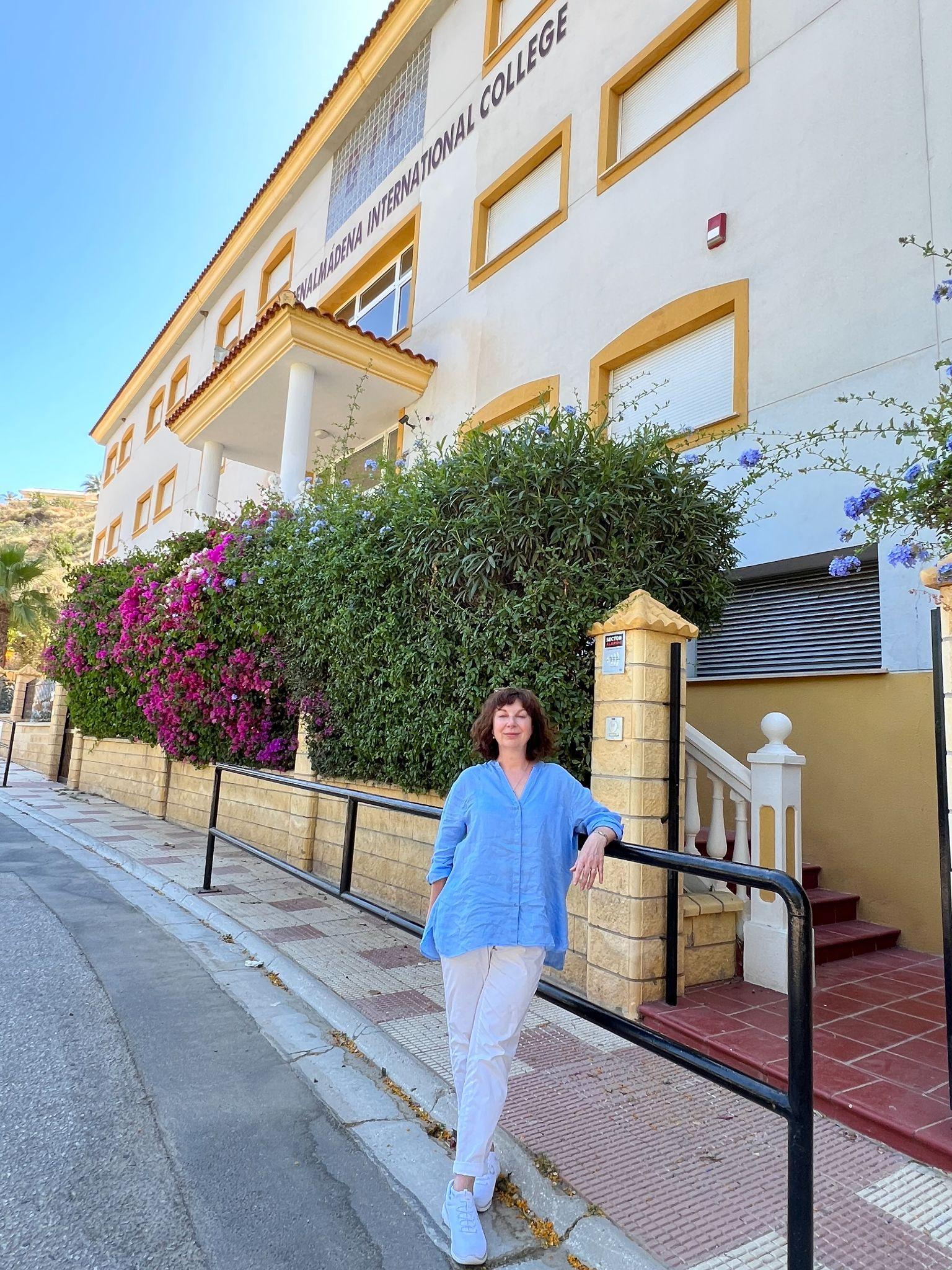 Děkujeme
Diane Tvarohá
Lilit Tomková